Методическая  разработка  праздника«Край мой, Мордовия моя!»
Авторы работы: 
                                                                            Тимащук Т.Н.
                                                                                   Жирлицына Л.О.
                                                                                  Трясучкина Е.И.
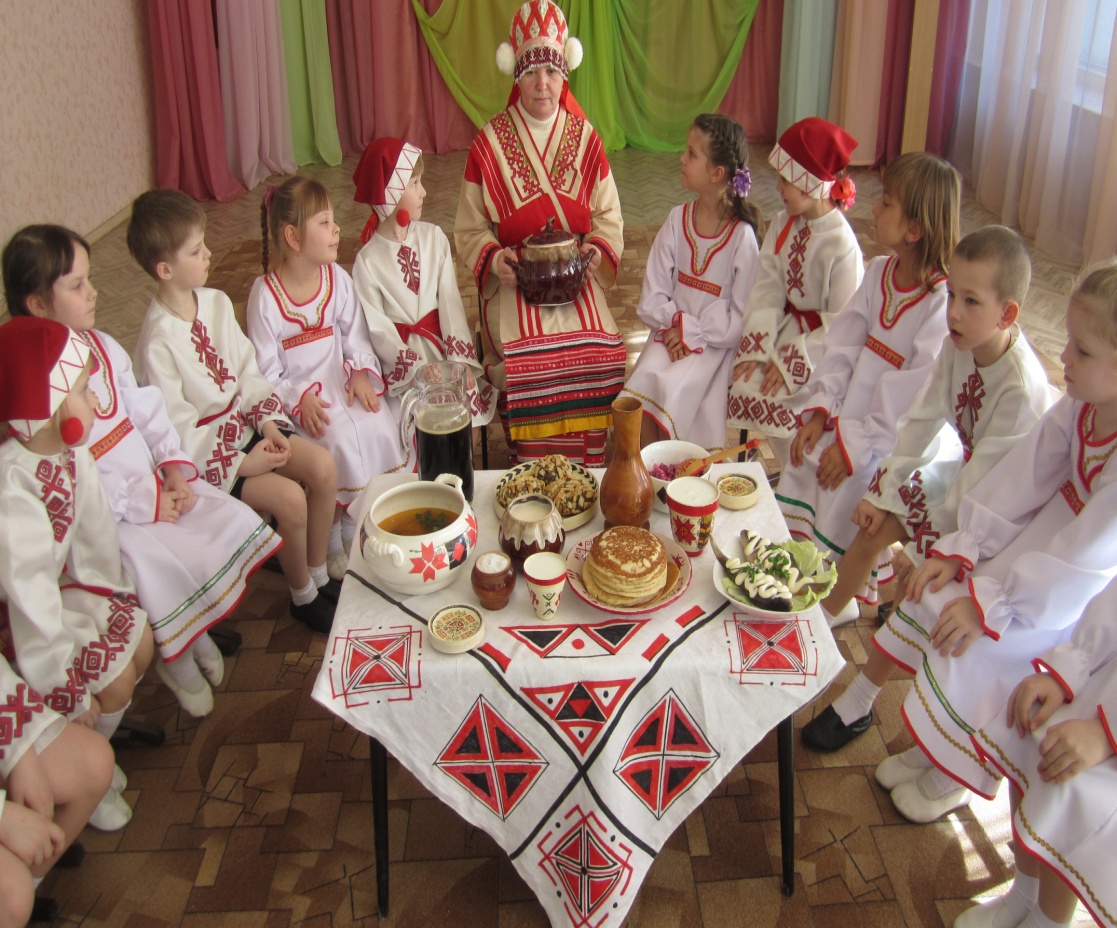 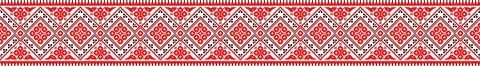 Цель:   
Дать представление о  связи прошлого и настоящего в реальной действительности и в  произведениях искусства различных видов: знакомство с композиторами нашей республики. музыке, танцах, слове, игре.
Задачи: 
Пробудить интерес к фольклору родного края.
 Учить детей воспринимать на слух звучание мордовских песен, поддерживать желание петь самим.
Познакомить с основой ритма в игре на  музыкальных инструментах и знакомство с мордовскими народными инструментами.
Продолжать воспитывать бережное отношение к природе родного края, продолжать изучать родной мордовский язык.
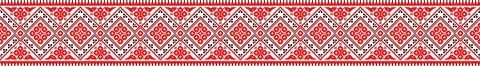 Шумбратада, вечкема ялгат!
                       Пуромодо вейс! 
   Здравствуйте, гости дорогие!
   Мы живём в Мордовии, и  каждый из нас очень любит свой край!
    У нашей Республики юбилей –
     ей  исполняется 375  лет.
    И сегодняшний  праздник мы  посвящаем      нашей любимой  Мордовии!
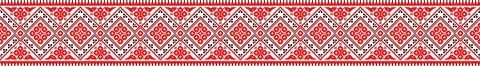 Ты – моя Родина, край наш Мордовия!
       В жизни опора, любовь и судьба,
       Мокша и эрзя, русские братья, мы твои дети,  
       славим тебя.

   Люблю тебя, моя Мордовия, за ясный свет твоих
      очей,  
       За ум, за подвиги святые, за голос звонкий, как
        ручей.

    Мордовский край, тебя я славлю, твои успехи и дела
       И с юбилеем поздравляю тебя, Мордовия земля
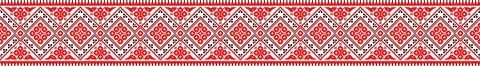 Песня «Край мой,  край»        муз. А.Аверкина
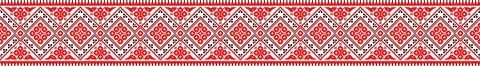 Танец «Мордовочка моя» муз. Г. Сураева - Королёва
Из Мордовского села,     мы приехали сюда 
   К вам пришли мы не         одни – песни, пляски принесли.
   А мордовские красавицы, всему миру, всему свету очень нравятся.
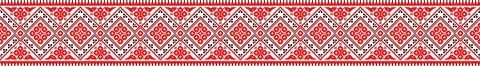 Песня «Од цёра» мордовская песня.
Мы с мордовской    песней дружим, по-мордовски говорим.
    Хорошо живем, не тужим, песню спеть для вас хотим.
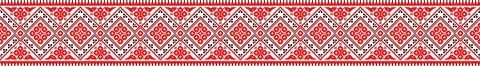 Мордовская игра «Эрзянь-карть»
Хватит петь   да   плясать пора и отдыхать.
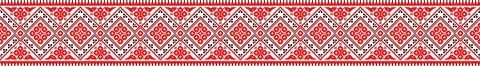 Танец «Гжель» муз. В.Темнова
На просторах Республики нашей
Вместе с русскими дружно живем.
Вместе с ними и сеем и пашем, Вместе пляшем и песни поем.
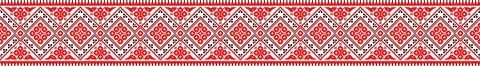 Песня «Мордовские матрешки»
В Америке, в Германии, в Италии- везде
 Мордовские матрешки в большой- большой цене.
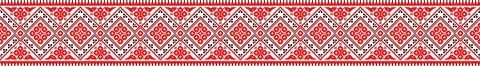 Таней «Русский хоровод»
Все деревни, города, любят праздники всегда
   Песни петь, плясать, кружить, хороводы заводить.
   Расступись, честной народ, идет девичий хоровод.
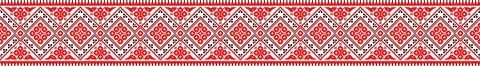 Оркестр «Левженский танец»                             обр. В.Белоклокова
Звонкие – резные, ложки расписные.
  От зари и до зари, веселятся ложкари,
   Приходи, разбирай и играть начинай
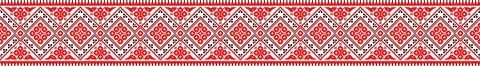 Песня – соло «Мордовская плясовая» муз. Н. Сураевой - Королёой
Зеленые улицы новые, проспекты, что солнца светлей.
  Саранск мой – столица Мордовии,  Саранск – город завтрашних дней.
  И я не могу наглядеться на новых кварталов просторы
  Мордовии - щедрое солнце – большой и прекрасный мой город.
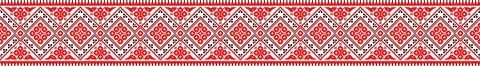 Чтение стихов
«Я о Мордовии пою»
 Шумят хлеба в моем краю, 
Горит березок позолота… 
Я о Мордовии пою! Мне петь о ней 
Всю жизнь охота, 
Я о  Мордовии  пою.
Нет края для души красивей!
Я всей душой её люблю – 
Сестру прекрасную России.

  автор: В. Корчеганов.
«Шачем  крайняй»Атянь-авань  мастор,Седити  петьф  сетьме  уженяй,Пизепне Тонь кепсихтьПиже кашторф.Парьхциса щаф лаймотнеПерьф стяйхть
   Шачем  крайняй,Ару лихтибряняй, Атянь-аваньМазы  уженяй, МасторлангсаТяконяй и фкяняй, Лажатфкаса ваймозеТейть шяйф.
автор: И Кудашкин
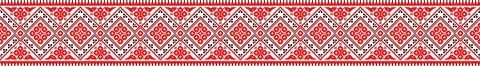 Танец «Завалинка»
Нет земли дороже чем Россия.
Родились мы здесь и здесь живём.
Это наша гордость, наша сила.
Ведь Россию родиной зовём.
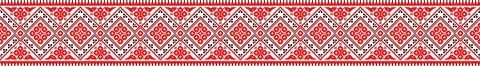 Танец «Мокшень крайне»
В весёлых  нотах перезвон, звучит, поёт со всех сторон.
    И маленькие звёздочки  пришли сюда не зря.
    Композицию о родине   подарим вам друзья.
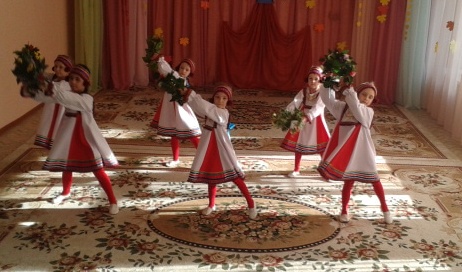 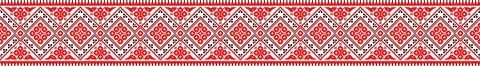 «Мокшень  крайняй»
Мокшень  крайняй, мазы    крайняй, 
Кели паксят и лугат.
Катк тонь лемце морокс гайняй.
Улихть  ломанттне шумбрат.
Тяса шачень, тяса касонь,
Тяса павазу эрь шись.
Коса мон афолень уле, 
Аф юкстави куду кись.
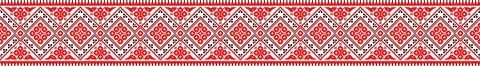 Музыкально – хореографическая    композиция «Сёмань ульця»
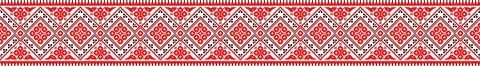